স্বাগতম
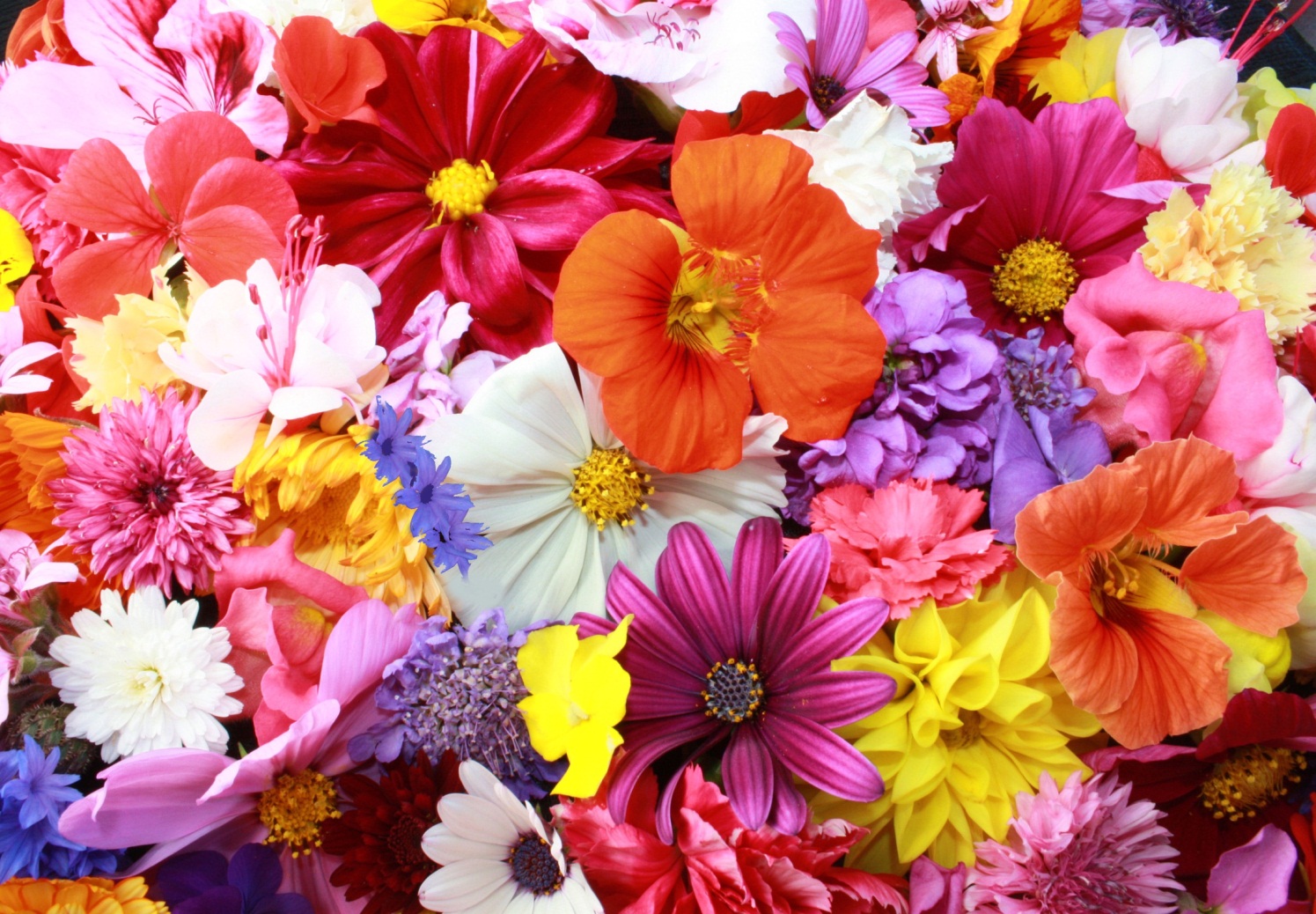 আমার পরিচিতিমোহাম্মদ রফিকুল ইসলামইন্সট্রাক্টর( গণিত)টাঙ্গাইল টেকনিক্যাল স্কুল ও কলেজ
পাঠ শিরোনাম
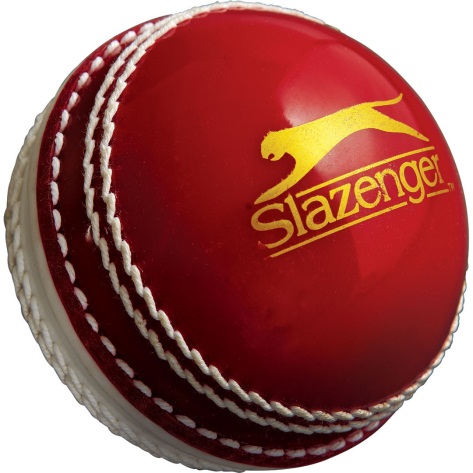 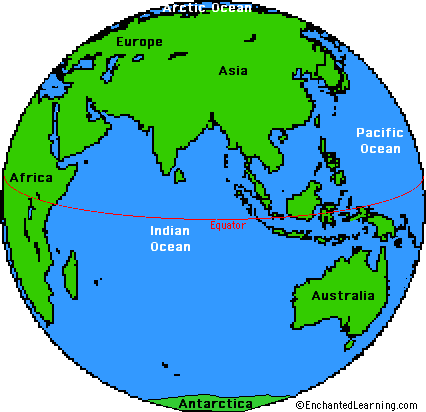 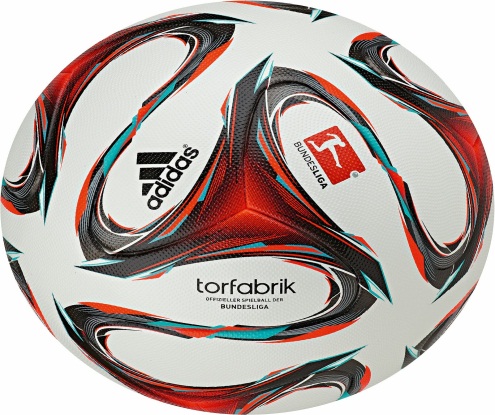 পৃথিবী
ফুটবল
ক্রিকেট বল
শিখনফল

এই পাঠশেষে শিক্ষার্থীরা
# গোলক কী তা বলতে পারবে
#গোলক ও বৃত্তের প্রার্থক্য করতে পারবে
#গোলকের আয়তন ও ক্ষেত্রফল নির্নয় করতে পারবে
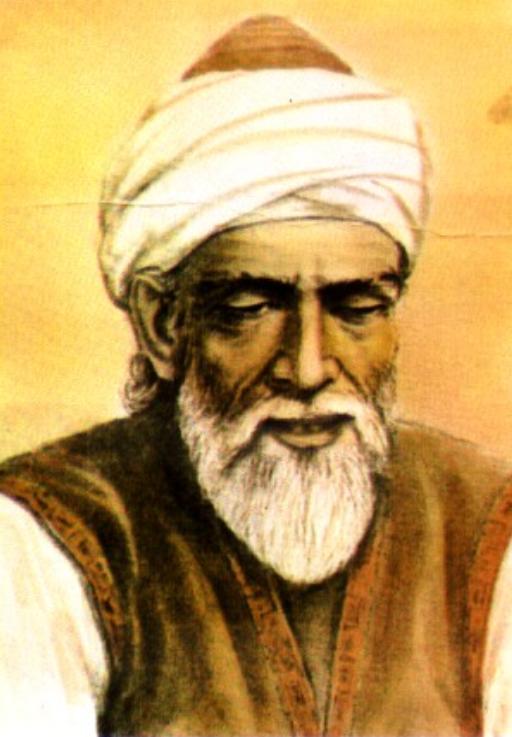 মোহাম্মদ আল বুজ্জানী
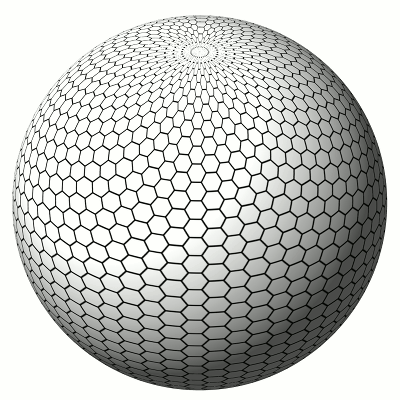 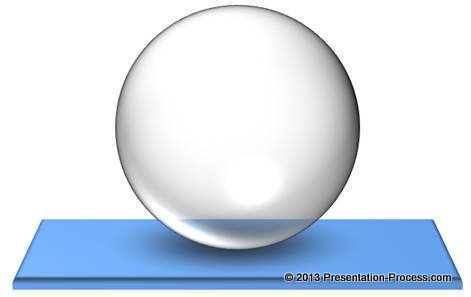 গোলক
পাঠ উপস্থাপন
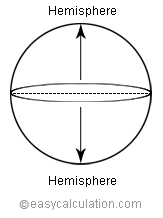 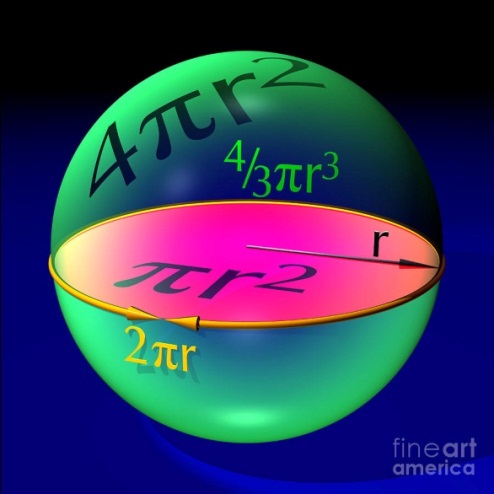 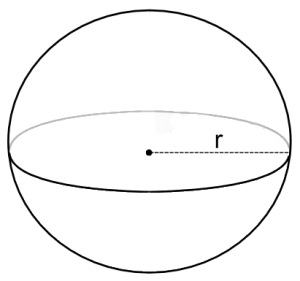 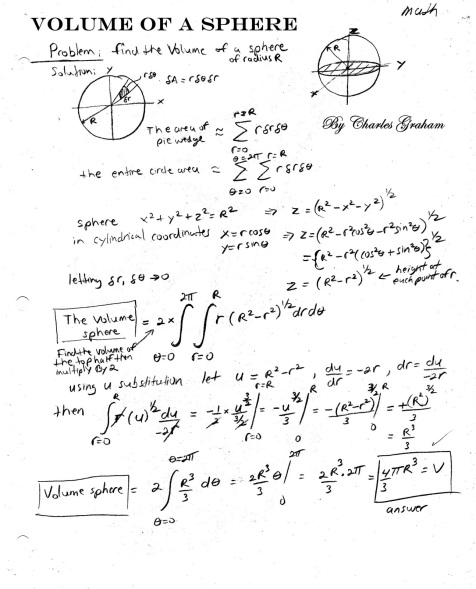 দলীয় কাজ

#একটি গোলকের ব্যাস ১০ সে মি হলে এর ক্ষেত্রফল এবং আয়তন নির্নয় কর ।
মূল্যায়ন
বাড়ির কাজ

# গোলক হতে কিভাবে বৃত্ত অঙ্কন করা যায় চিত্রের সাহায্যে দেখাও 
#একটি গোলকের আয়তন ৫১২ ঘন সে মি হলে এর ব্যাসার্ধ নির্নয় কর ।
ধন্যবাদ
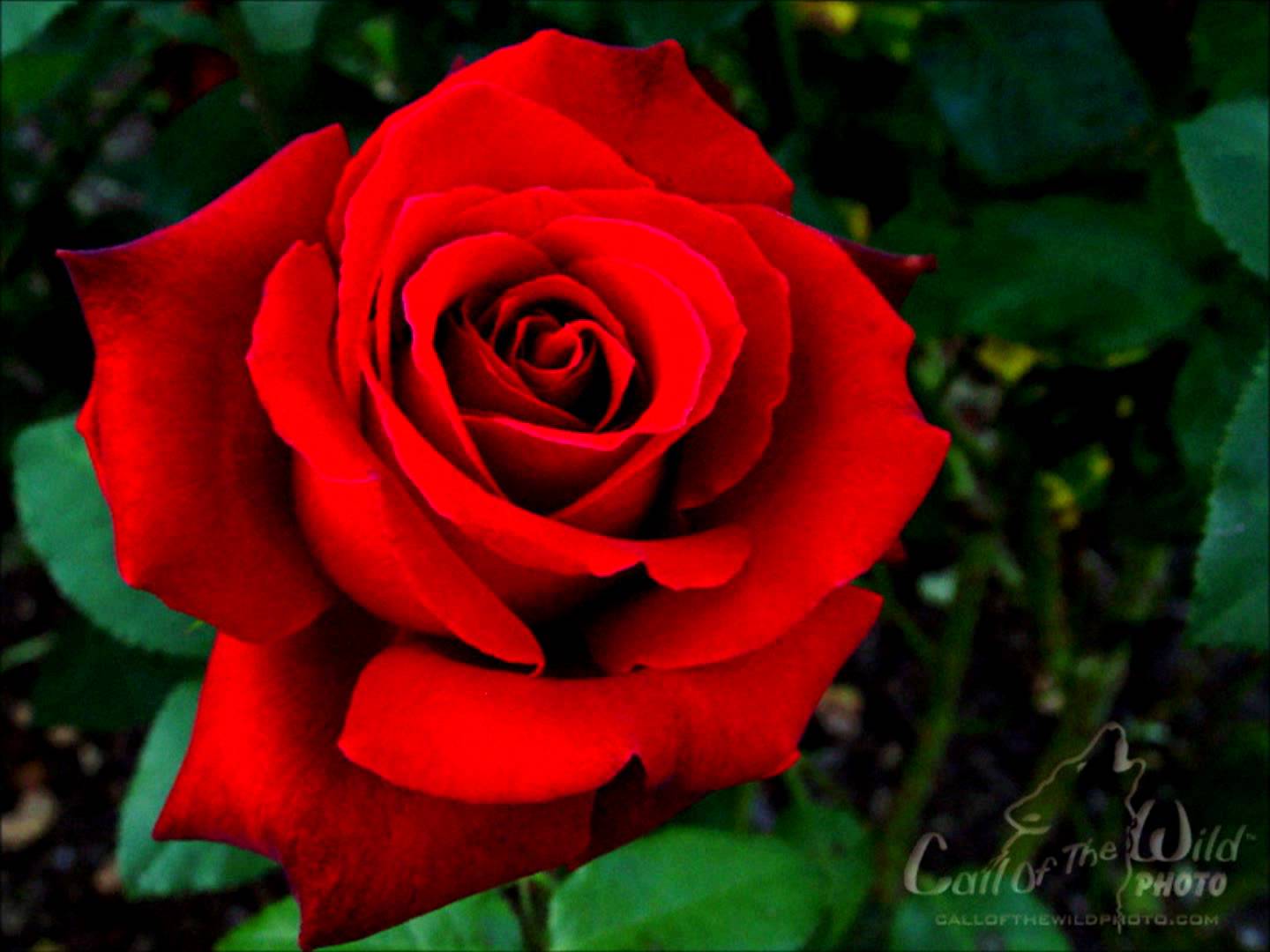